Intro Slide Title 1
Exploring the impact of VR tutorials on S296, Cell and molecular biology
Sarah Daniell, Lorraine Waters, Katja Rietdorf, Heather Fraser, Patrizia Paci & Seth Racey.
LHCS
10th April 2024
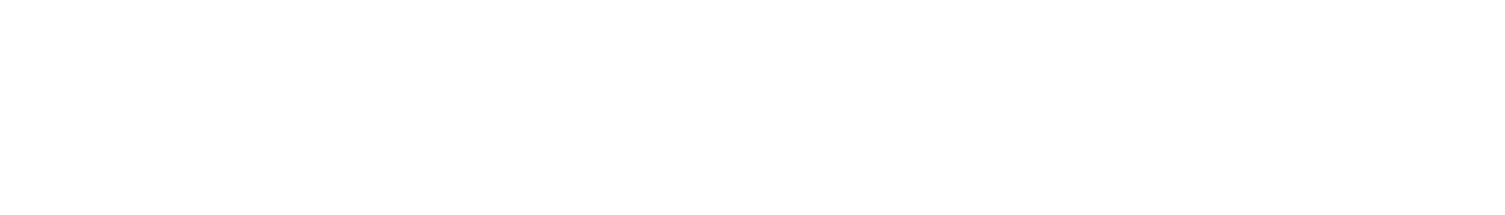 Slide Title 9
Would introducing VR tutorials alongside Adobe Connect benefit our science students?
Student attendance at Adobe Connect tutorials is low.
We’re doing a great job of providing excellent tutorials and recordings, but they don’t give a sense of community and neither do our forums. 
For some students that may influence their sense of belonging, motivation, engagement, learning outcomes, retention and continuation within a qualification.
Research shows VR very popular with students – they interact!
Popular with students who struggle in conventional environment.
Visually interesting – helps with engagement.
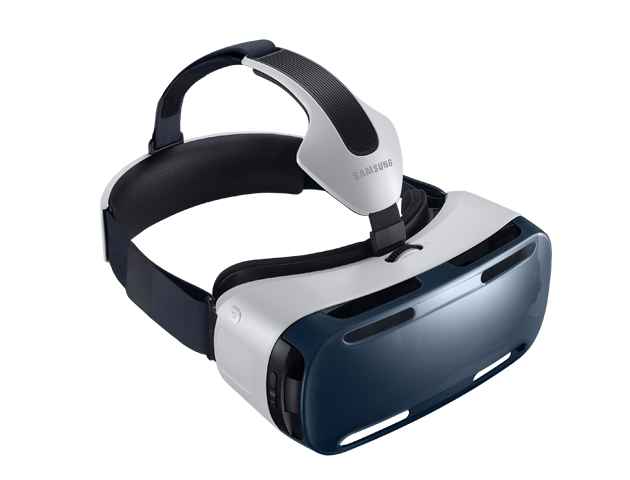 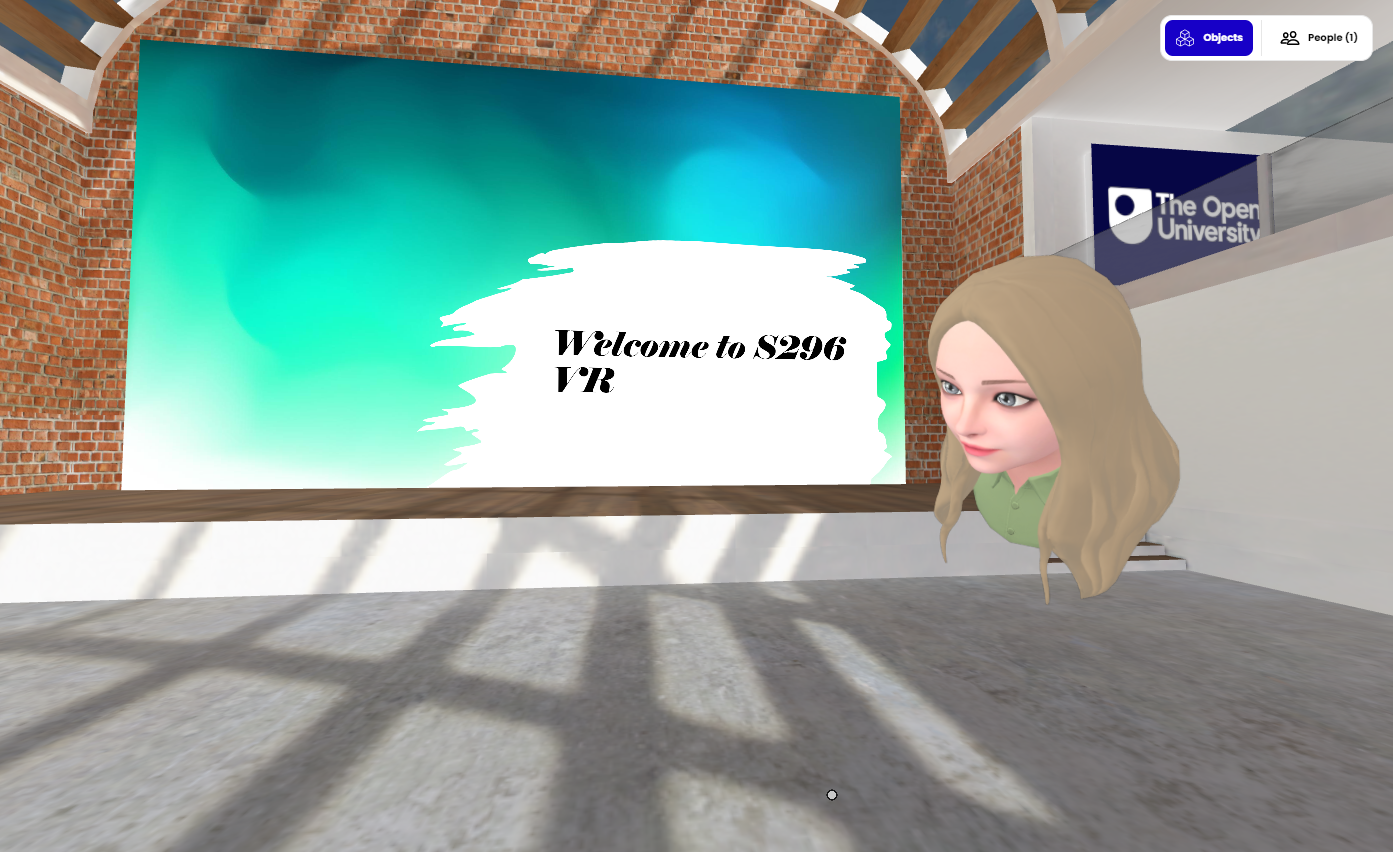 What did we do?
Our tutorials:
Fun orientation sessions before Christmas
Tutorial 1: Exploring the structure of amino acids
Tutorial 2: A close look at protein structures
Tutorial 3: Thinking about membranes
Tutorial 4: Understanding ion channels

We also ran equivalent sessions in Adobe Connect
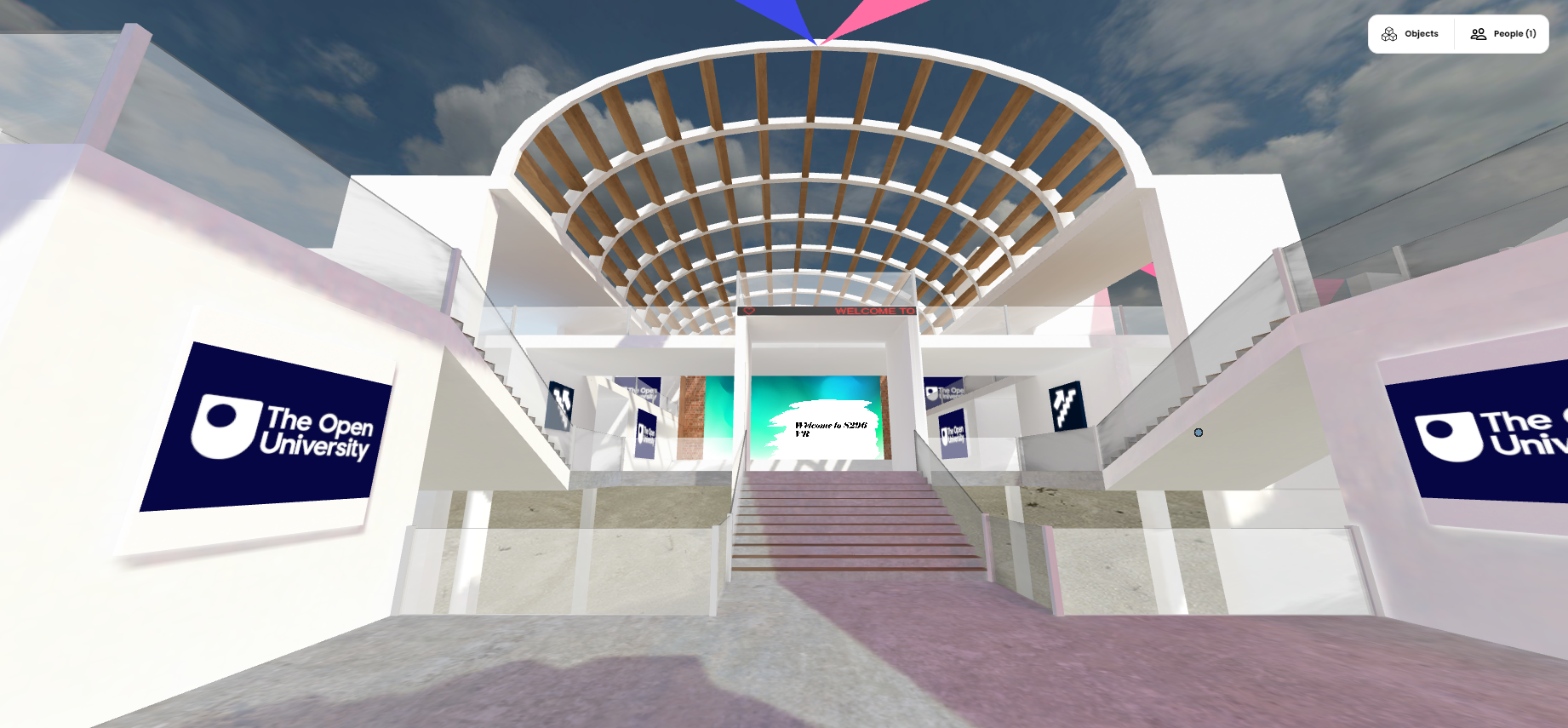 c
What happened?
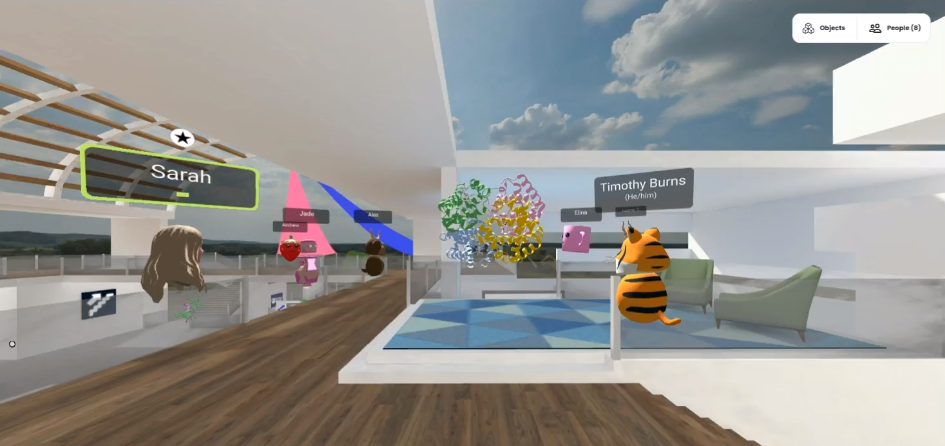 c
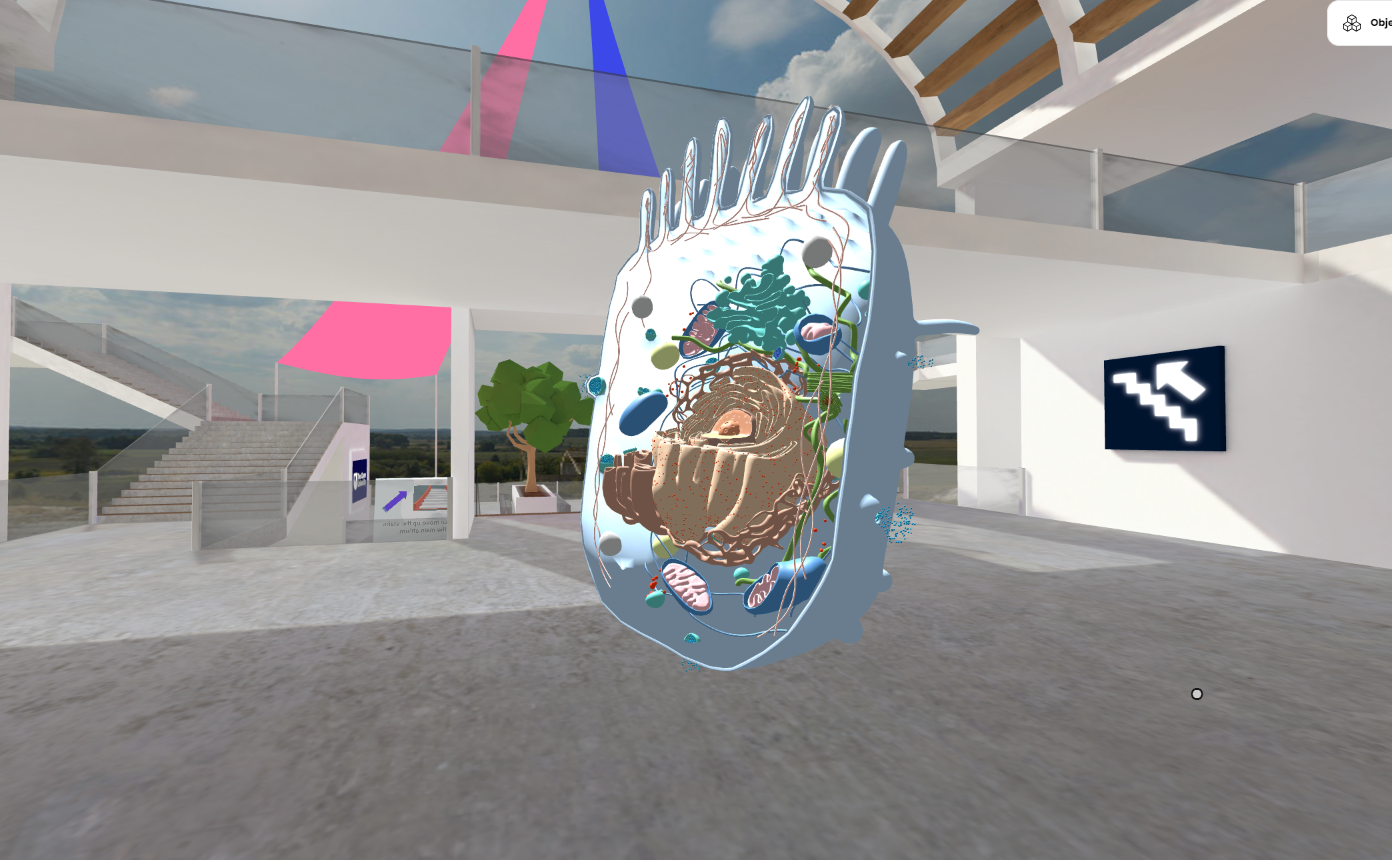 We explored cells….
Slide Title 9
What did the students think?
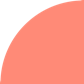 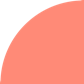 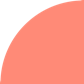 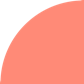 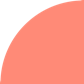 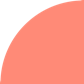 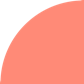 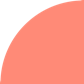 I really enjoyed all of the vr sessions, I think they worked best when they were guided I.e. Sarah guided us through the specific tasks and to all the 3D models and what they showed. But I loved them all and I can really see it being a useful and fun part of the module materials and tutorials in the future.
I loved going into the cells and being able to manipulate the protein structures.
Slide Title 9
Talking more in VR
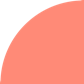 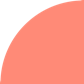 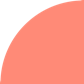 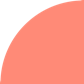 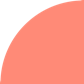 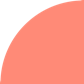 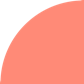 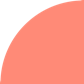 It felt more comfortable to speak in the VR tutorials than it does in a tutorial presented on Adobe Connect, perhaps as the VR sessions feel slightly less formal and closer to an 'in-person' or 'face-to-face' experience despite still being virtual.
It was amazing to speak to my colleagues
What’s next?
Would you like to see VR introduced more widely in your education experience, in addition to Adobe Connect tutorials?

83% Yes
c
Slide Title 30
With many thanks to eSTEeM for all their support!
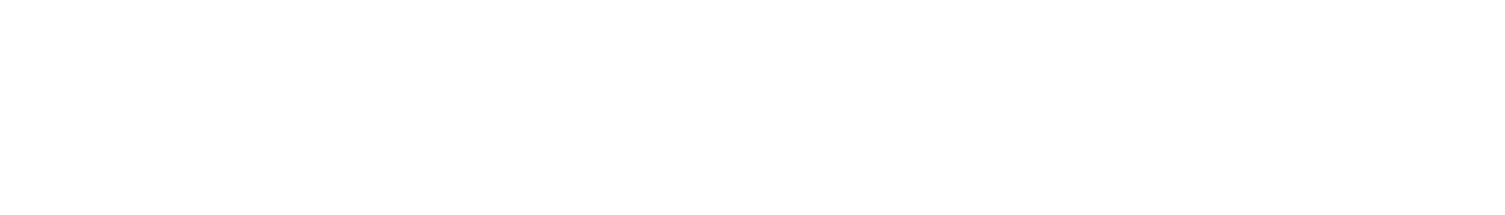 Slide Title 31